WorkShop 
a 4. Vasúti Csomag bevezetésével kapcsolatban 
2020. december 8.
Változások az Infrastruktúra engedélyezésben
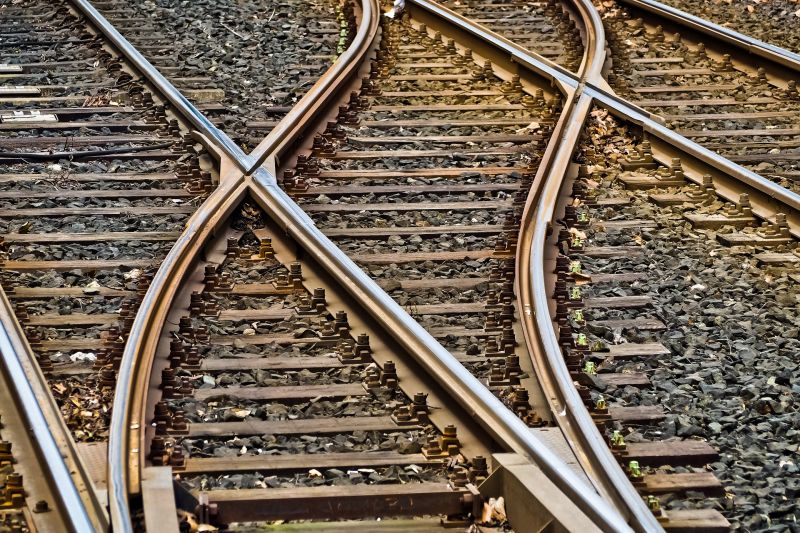 Dr. Rácz Gábor
Osztályvezető
A Műszaki Pillérbe tartozó jogszabályok
A 4. Vasúti Csomag Műszaki Pillére:
a vasúti rendszer Európai Unión belüli kölcsönös átjárhatóságáról szóló 2016. május 11-i (EU) 2016/797 európai parlamenti és tanácsi irányelv
a vasútbiztonságról szóló 2016. május 11-i (EU) 2016/798 európai parlamenti és tanácsi irányelv, valamint
az Európai Unió Vasúti Ügynökségéről és a 881/2004/EK rendelet hatályon kívül helyezéséről szóló 2016. május 11-i (EU) 2016/796 európai parlamenti és tanácsi rendelet
A vasúti infrastruktúra engedélyezése
Az Átjárhatósági Irányelv alapján bekövetkező változások:
Az Európai Uniós Vasúti Ügynöksége („ERA”) engedélyező hatósággá válik
ERA hatáskör: az ETCS és/vagy a GSM-R-t is magukban foglaló berendezések 
Eljárás célja: AZ ERA ellenőrzi, hogy a berendezések megfelelnek-e a vonatkozó Átjárhatósági Műszaki Előírásoknak („ÁME”)
A vasúti infrastruktúra engedélyezése 1.
ETCS és/vagy GSM-R berendezések beszerzésére irányuló kiírás előtt:
Kérelem az ERA részére (Benyújtás: ERA egyablakos rendszerében)
Megfelel!
Az ERA megvizsgálja
Nem felel meg!
Benyújtás után az ERÁ-nak
Tartalma:
Kérelem
Műszaki dokumentáció
Fellebbezésre vonatkozó információ
Nemzeti Vasútbiztonsági Hatóság véleményezi
Benyújtás előtt a Kérelmező-nek
ERA 
Fellebbezési Tanács
A vasúti infrastruktúra engedélyezése 2.
Jóváhagyott ETCS és/vagy GSM-R berendezések esetén bekövetkező változások:
ERA által jóváhagyott dokumentáció v. műszaki megoldás leírása változik!
Értesítés az ERA részére
Az ERA megvizsgálja
„Kölcsönösen elfogadható megoldás” érdekében
ERA együttműködik a Nemzeti Hatósággal
Nemzeti Vasútbiztonsági Hatóság
A Műszaki Pillér tartalma – Nemzeti Hatóság
A nemzeti biztonsági hatóságok – ITM Vasúti Hatósági Főosztály szerepe:
engedélyezik a tagállam területén az energia-, infrastruktúra-, valamint pálya menti ellenőrző-irányító és jelző alrendszerek üzembe helyezését. (Kivéve: ERTMS és/vagy GSM-R!) 
Építési / Átalakítási engedélyezési eljárás során ellenőrzi, hogy az ERTMS megfelel-e az Ügynökség jóváhagyásának
Jogszabályi háttér: a vasúti építmények építésügyi hatósági engedélyezési eljárásainak részletes szabályairól szóló 289/2012. (X. 11.) Korm. rendelet
A pályahálózat-működtetők vasútbiztonsági engedélyeit továbbra is a nemzeti biztonsági hatóságok adják ki (ITM VHF)
Az együttműködési megállapodás keretein belül „bedolgozik” az ERA-nak – „nemzeti óradíj” = a Hatóság szakértői díja.
Köszönöm a megtisztelő figyelmet!